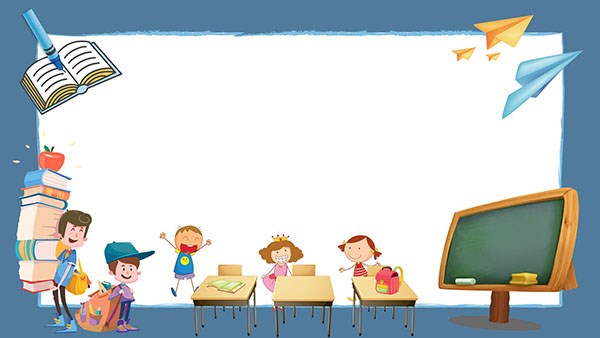 BỘ GIÁO DỤC VÀ ĐÀO TẠO
Cuộc thi thiết kế Bài giảng điện tử
TÊN BÀI: U - Ư
Môn: Tiếng Việt       Lớp: 1E
Giấy phép học liệu mở: CC BY/ CC BY - SA
Nhóm tác giả: Bùi Thị Tuyết – Phạm Thị Hảo – Phạm Thị Thảo 
Email: hungtuyet85@gmail.com
Trường: Tiểu học Thanh Hải 

Tháng 10/2021
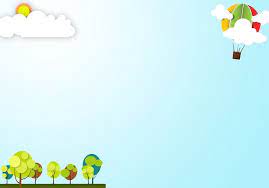 YÊU CẦU CẦN ĐẠT
- Nhận biết được các âm và chữ cái u, ư. Đánh vần đúng, đọc đúng tiếng có âm u, ư.
- Nhìn chữ dưới hình, tìm hiểu tiếng có chứa âm u, ư.
- Biết viết trên bảng con các chữ, tiếng: u, ư, su su, sư tử.
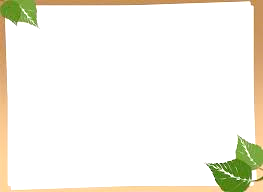 ĐỒ DÙNG HỌC TẬP
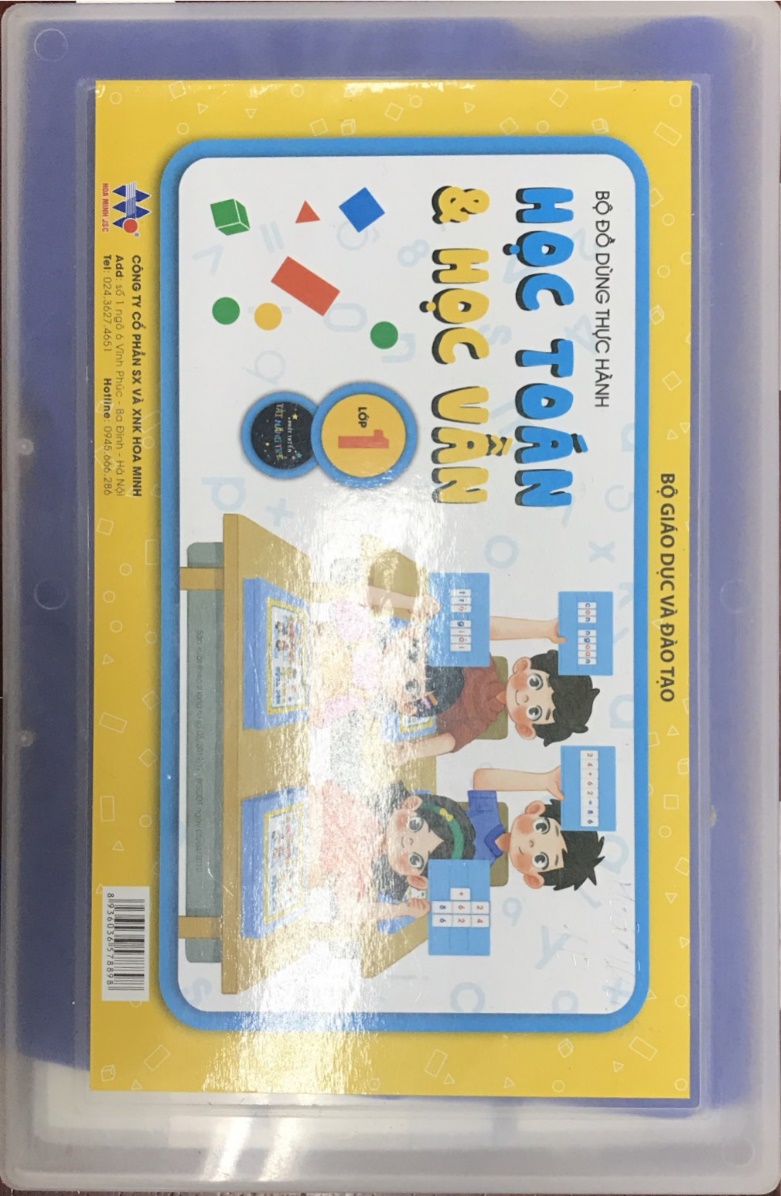 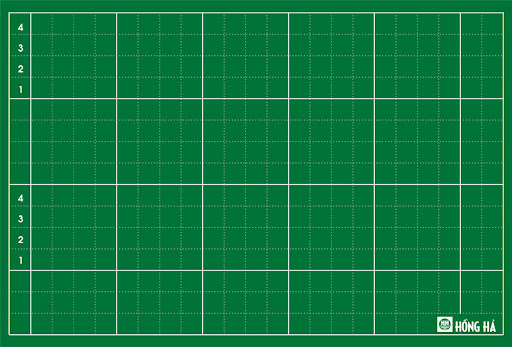 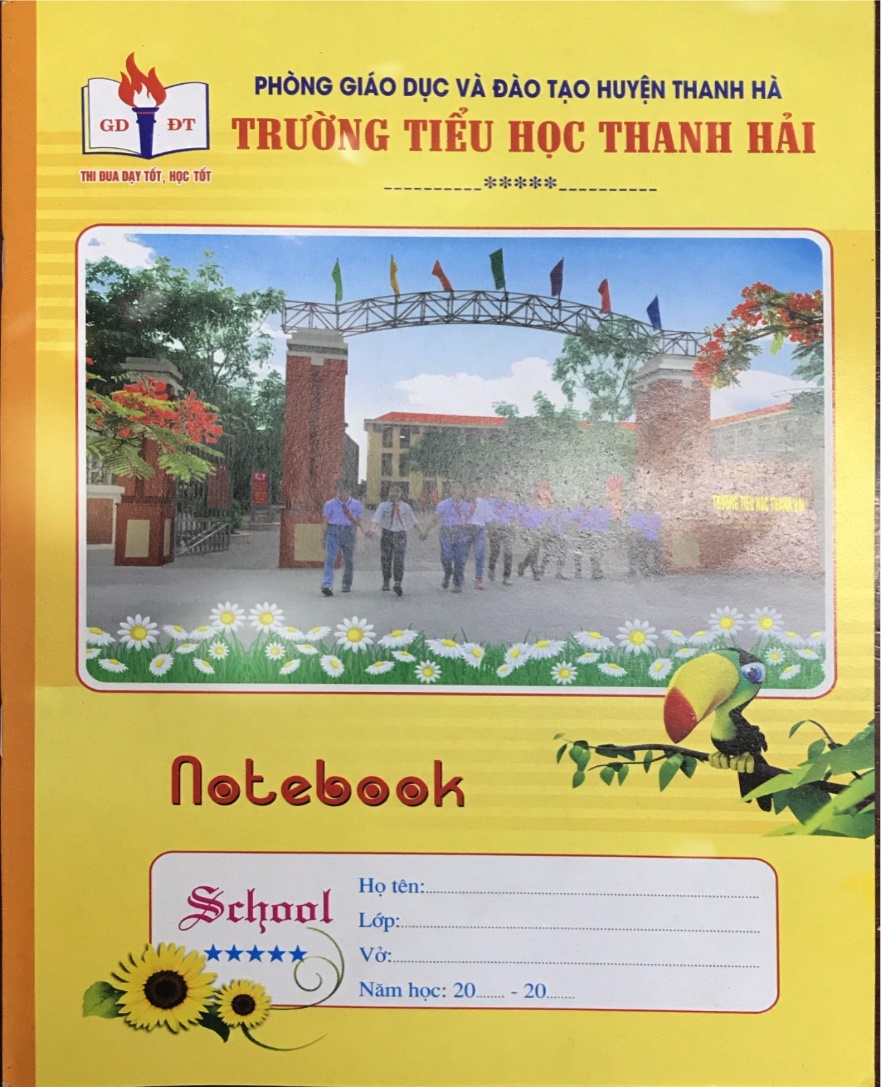 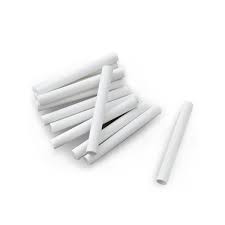 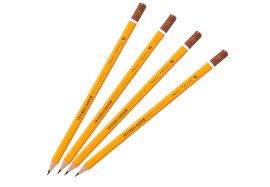 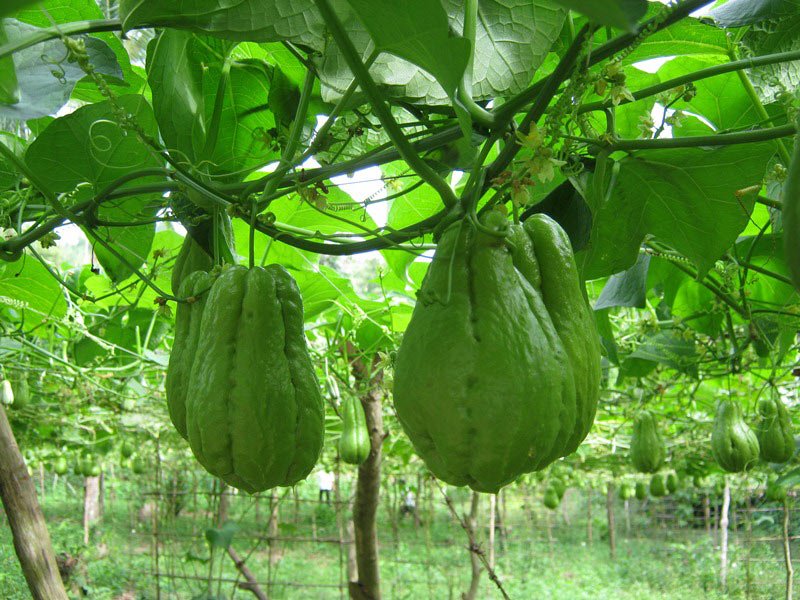 su su
u
U
su
u
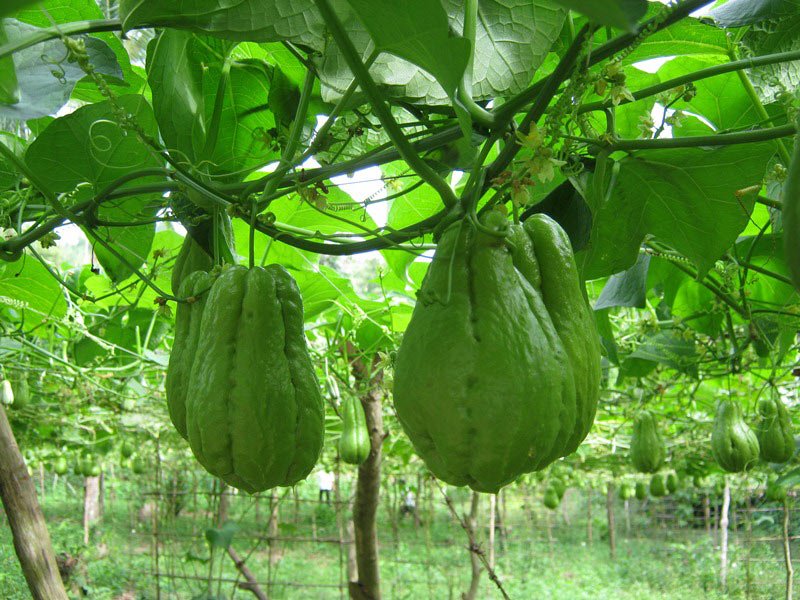 su
u
s
,
,
u
U
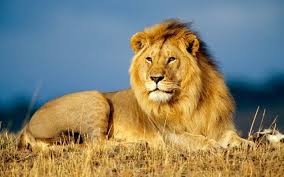 ,
,
,
u
u
s
t
,
u
u
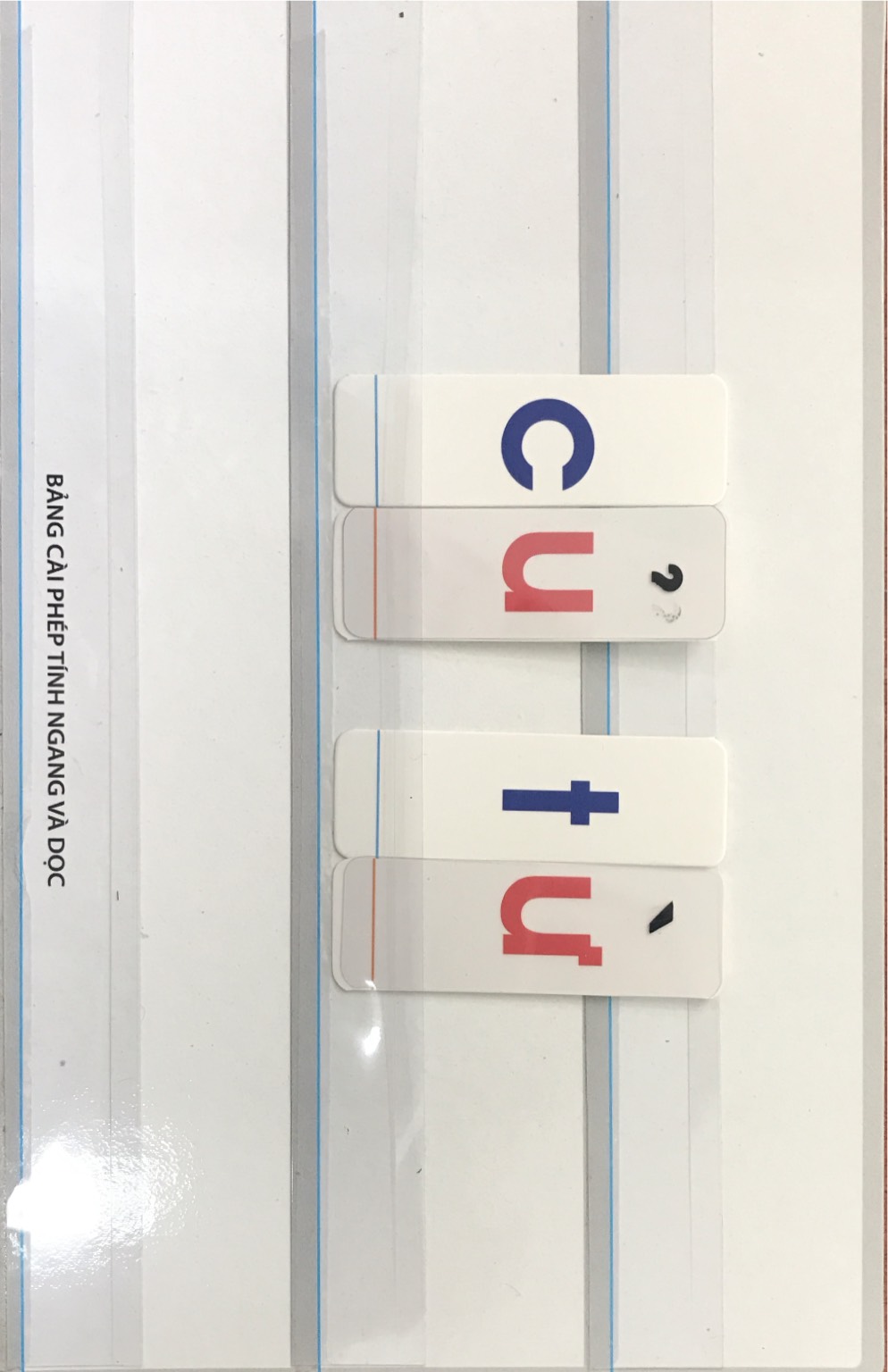 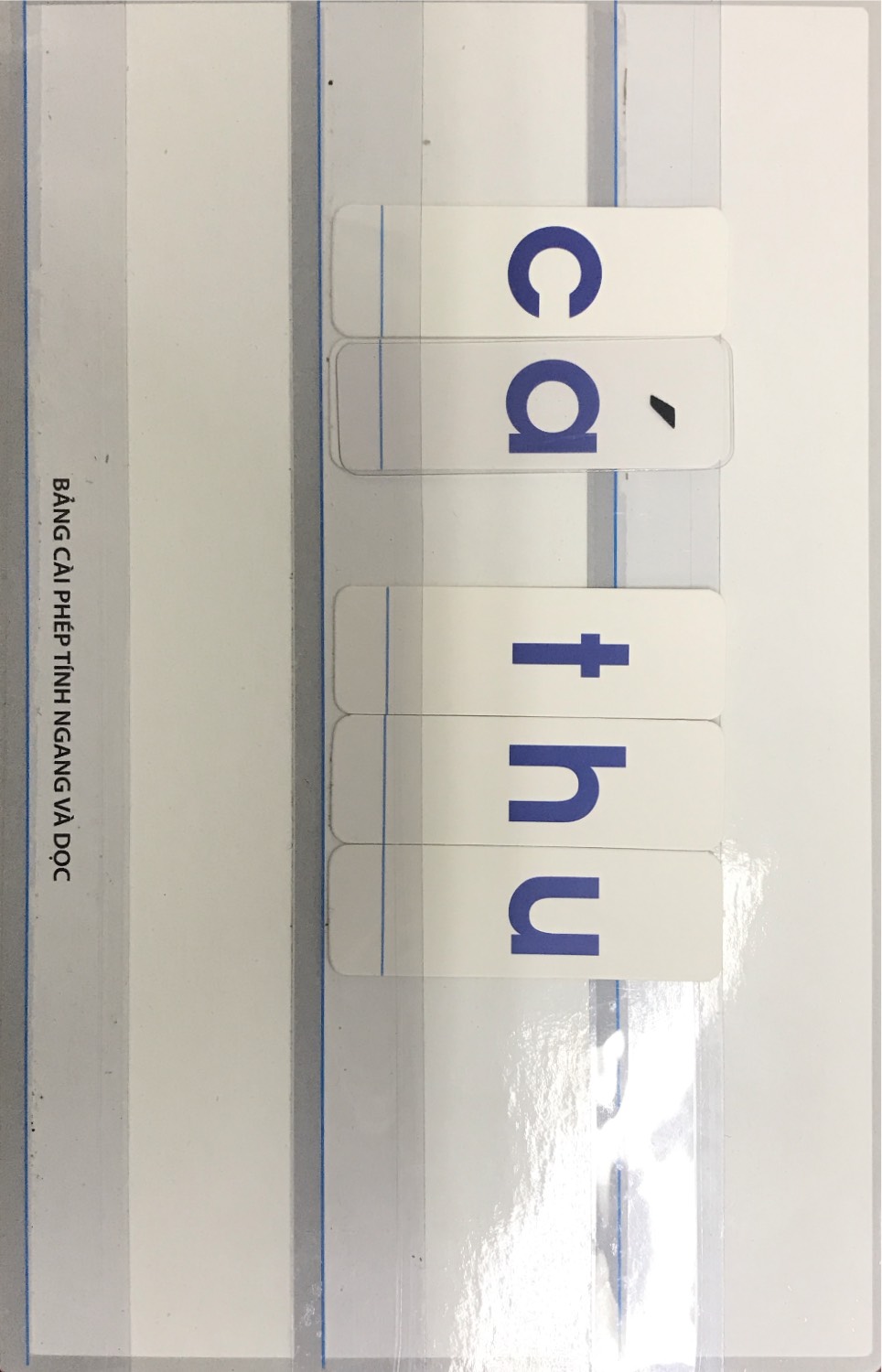 Tiếng nào có âm u? Tiếng nào có âm ư?
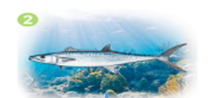 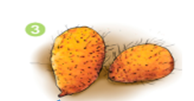 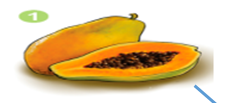 ư
u
củ từ
cá thu
u
u
u
đu đủ
,
u
u
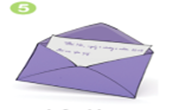 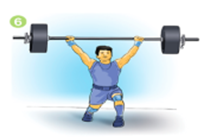 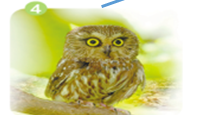 cử tạ
ư
cú
u
lá thư
ư
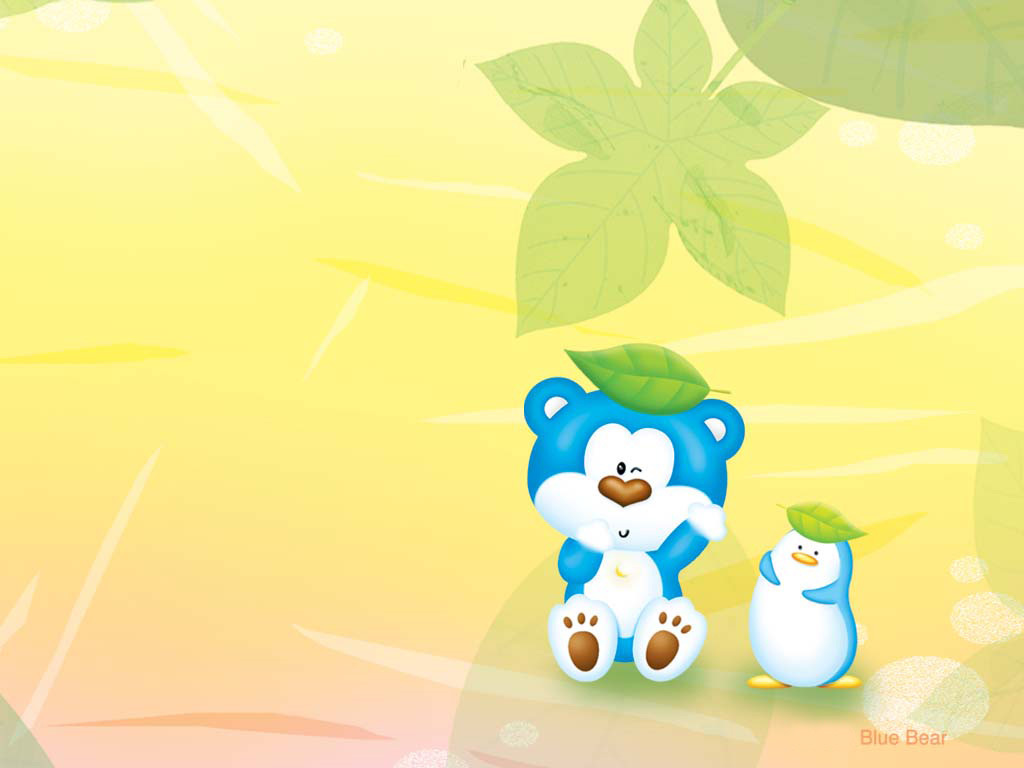 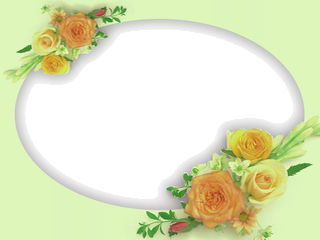 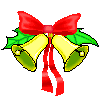 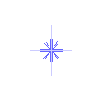 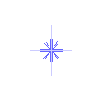 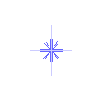 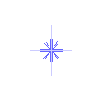 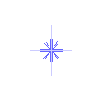 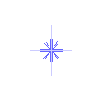 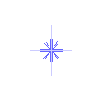 Xin chân thành cảm ơn!
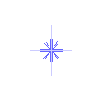 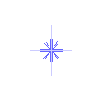 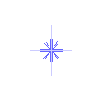 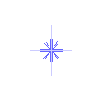 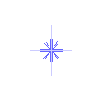 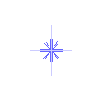 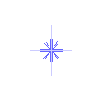 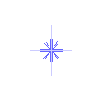 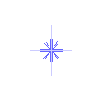 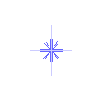